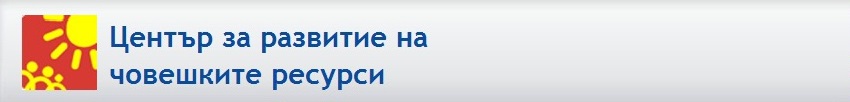 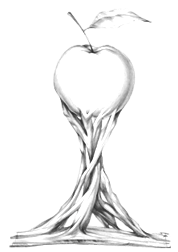 Международен проект
Miteinander+füreinander
Един за всички,
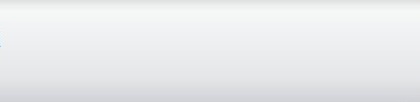 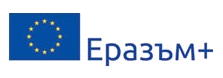 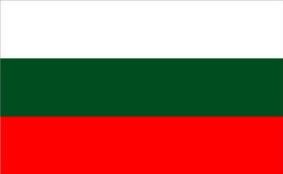 по програма Еразъм+
= Freunde
всички за един
Партньорска визита
В ГЕРА, ГЕРМАНИЯ
24.02 - 02.03.2019 г.
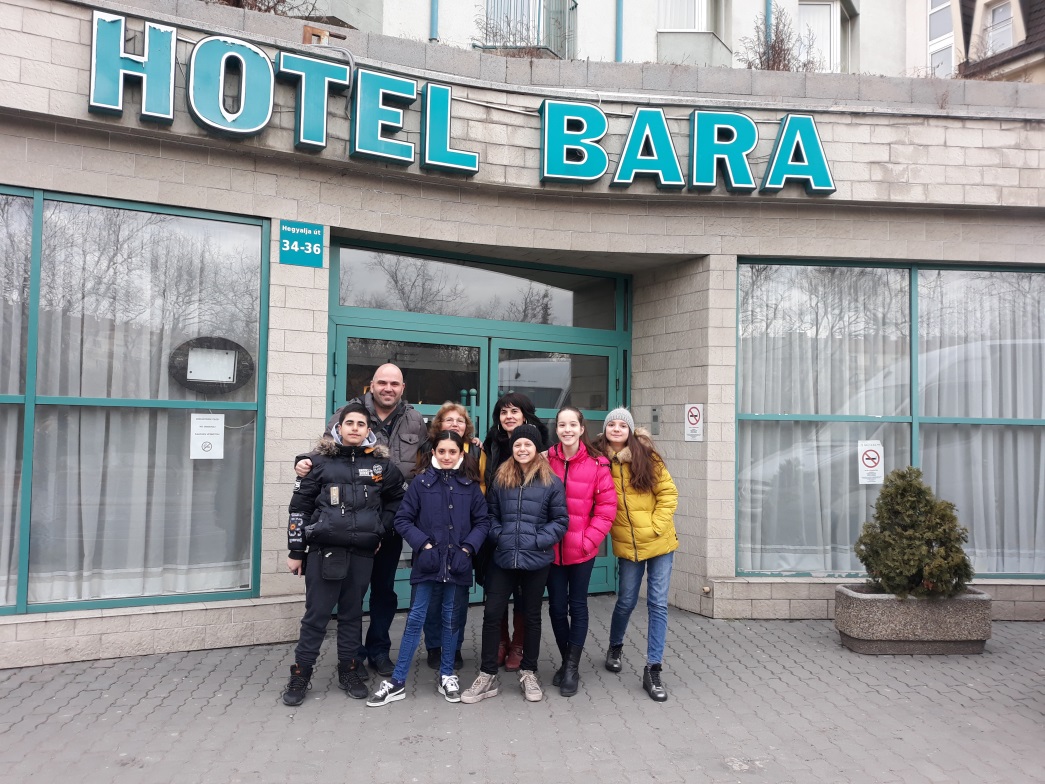 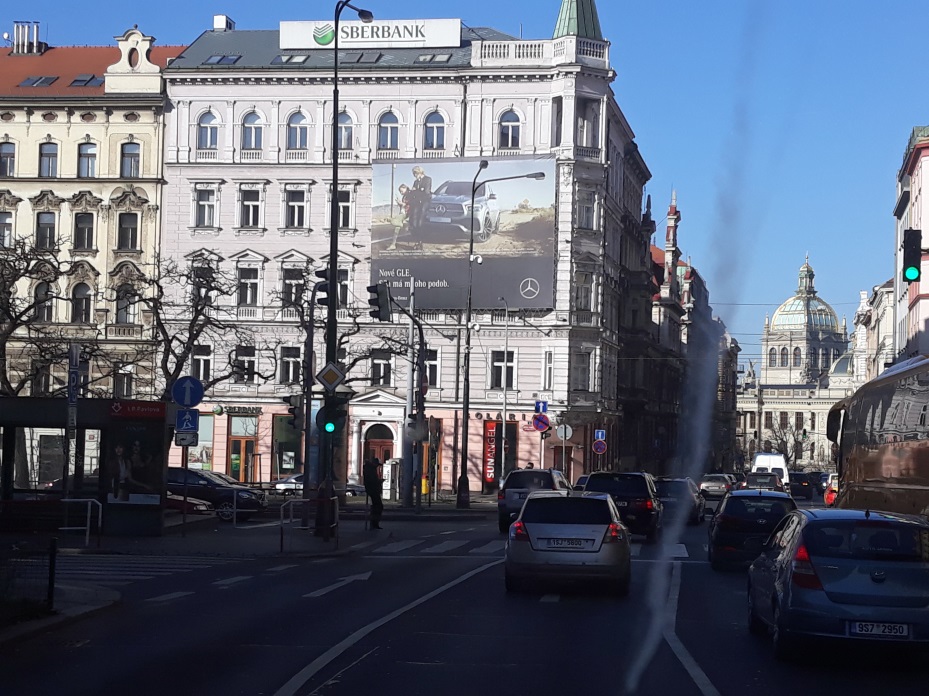 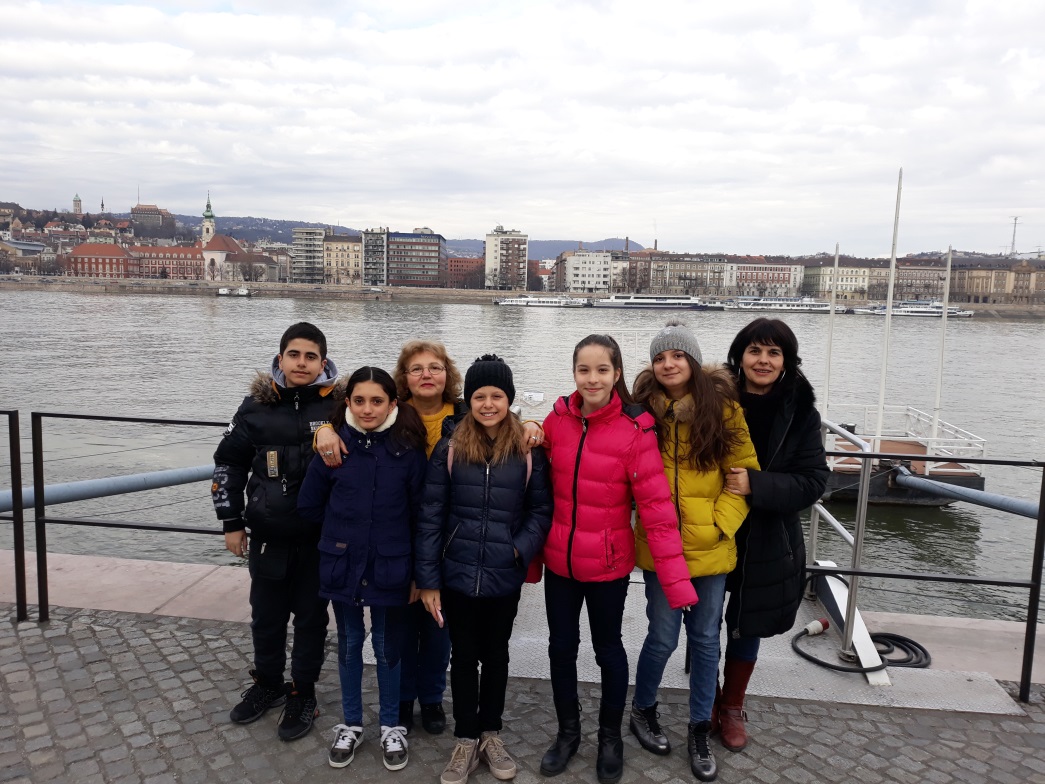 ПЪТУВАНЕ БУРГАС-БУДАПЕЩА- ГЕРА
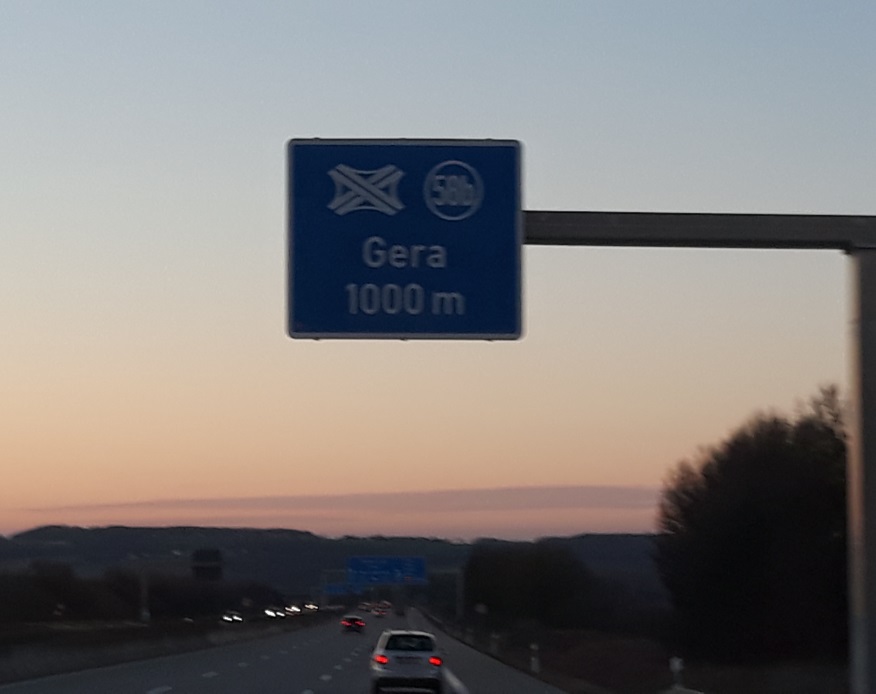 ПОСРЕЩАНЕ В УЧИЛИЩЕ„ЕРИХ КЕСТНЕР „ , Гера
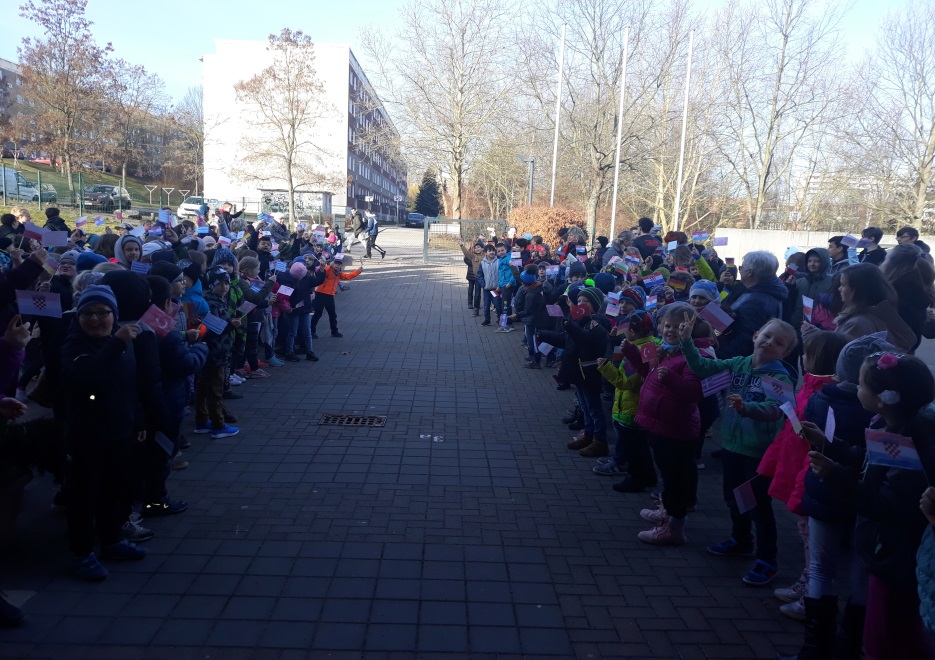 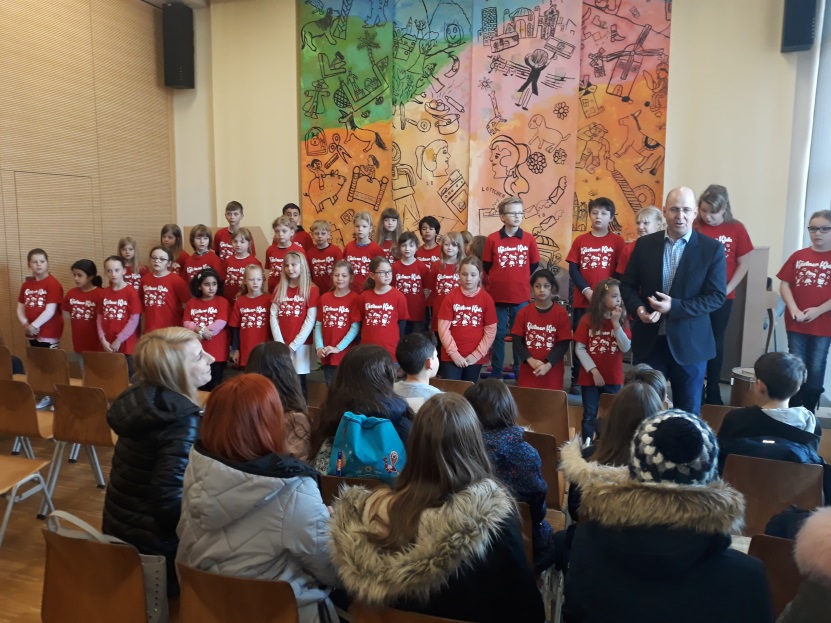 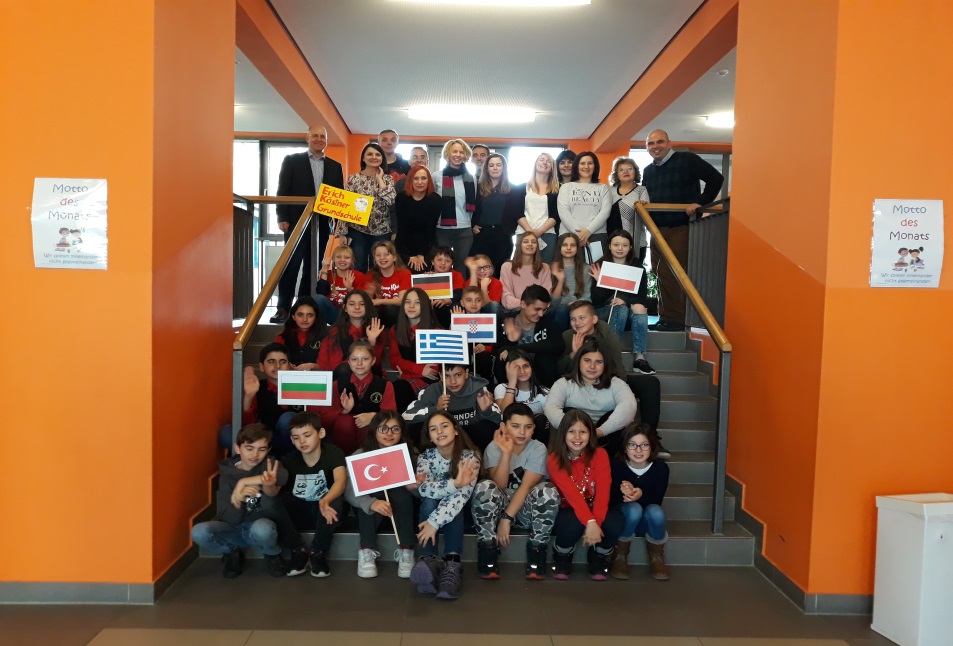 РАБОТИЛНИЦА ЗА ИЗРАБОТВАНЕ НА КОМИКСИ
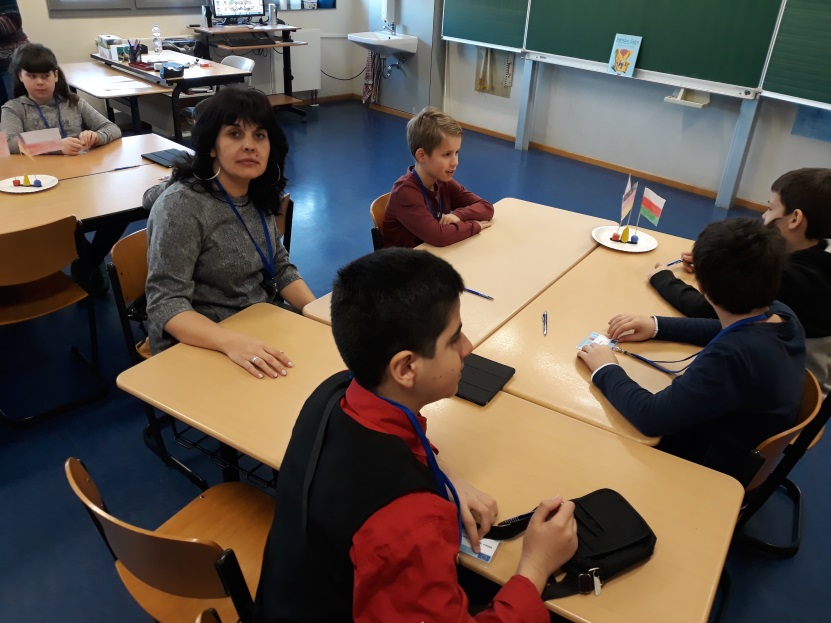 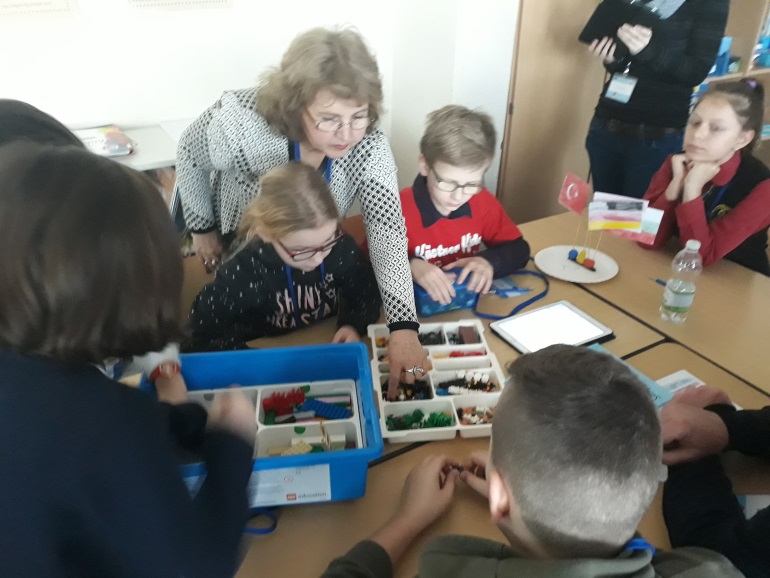 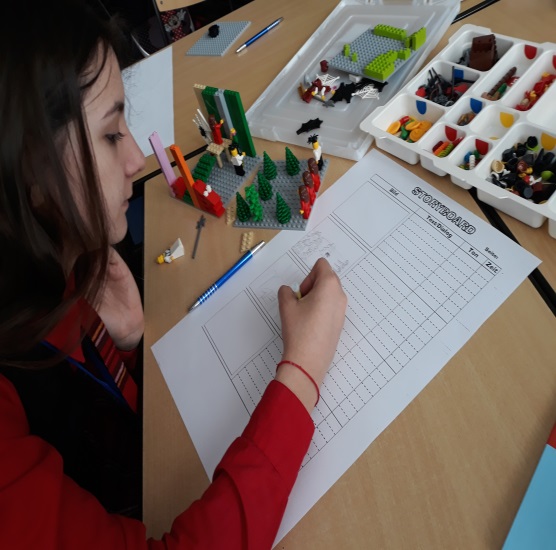 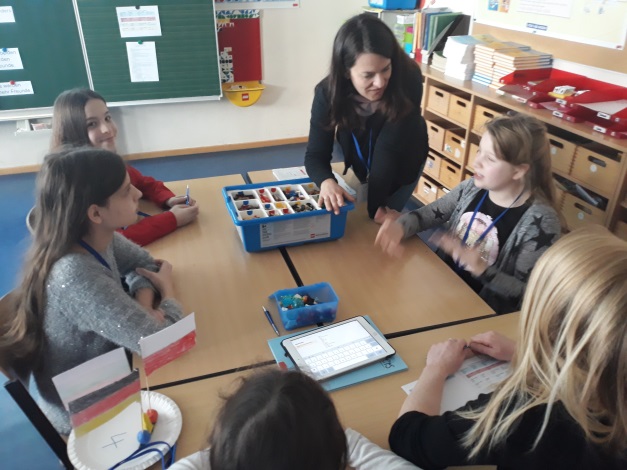 РАБОТИЛНИЦА ЗА ИЗРАБОТВАНЕ НА КОМИКСИ
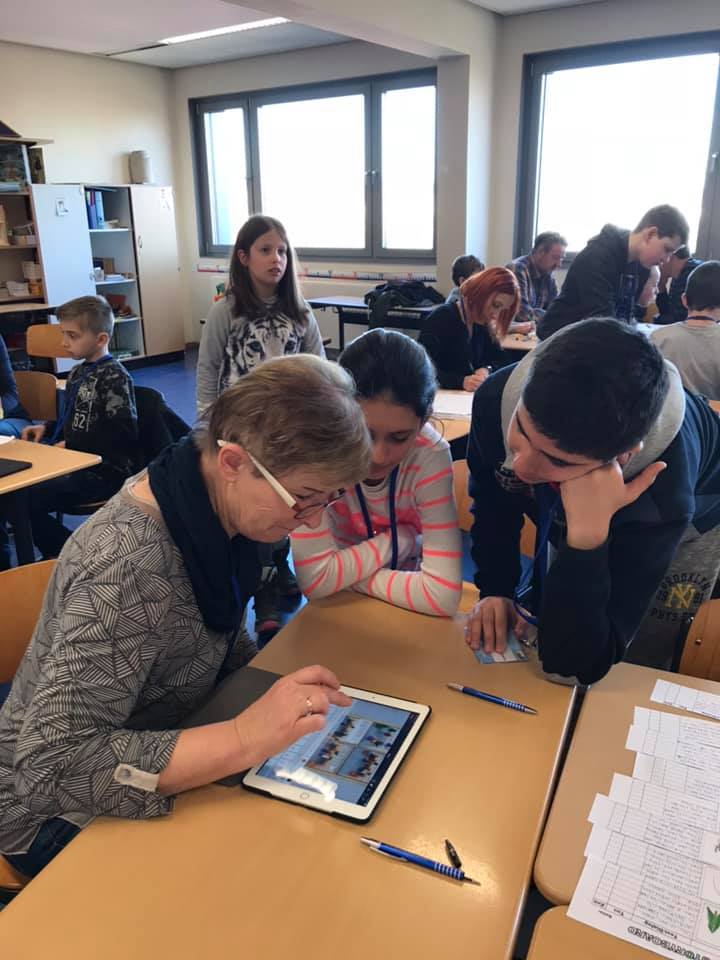 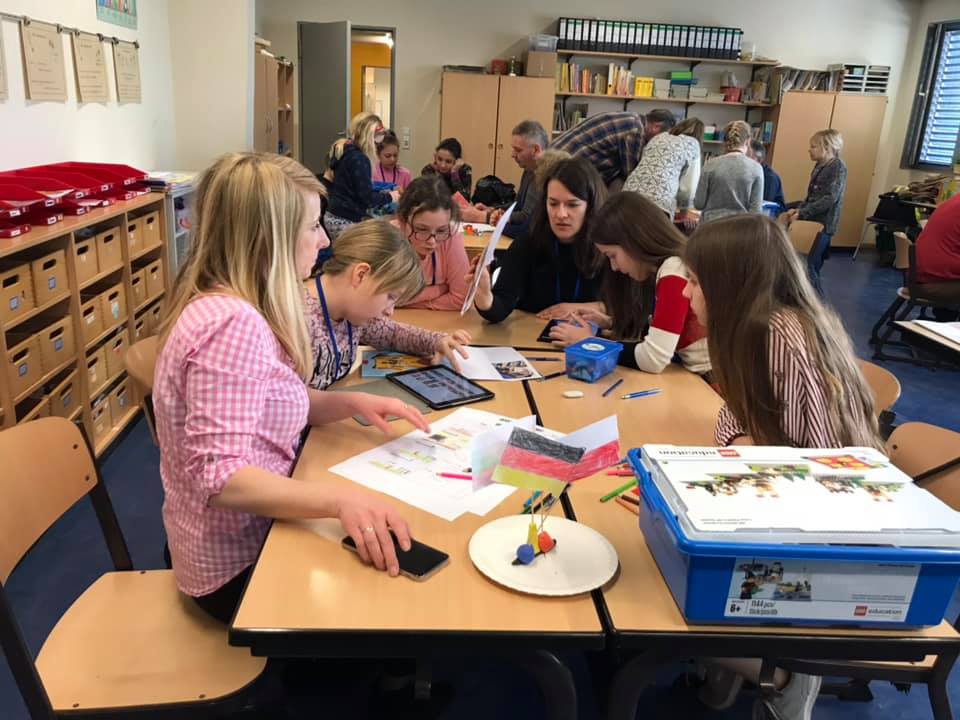 ТАБЛА НА КОМИКСИ
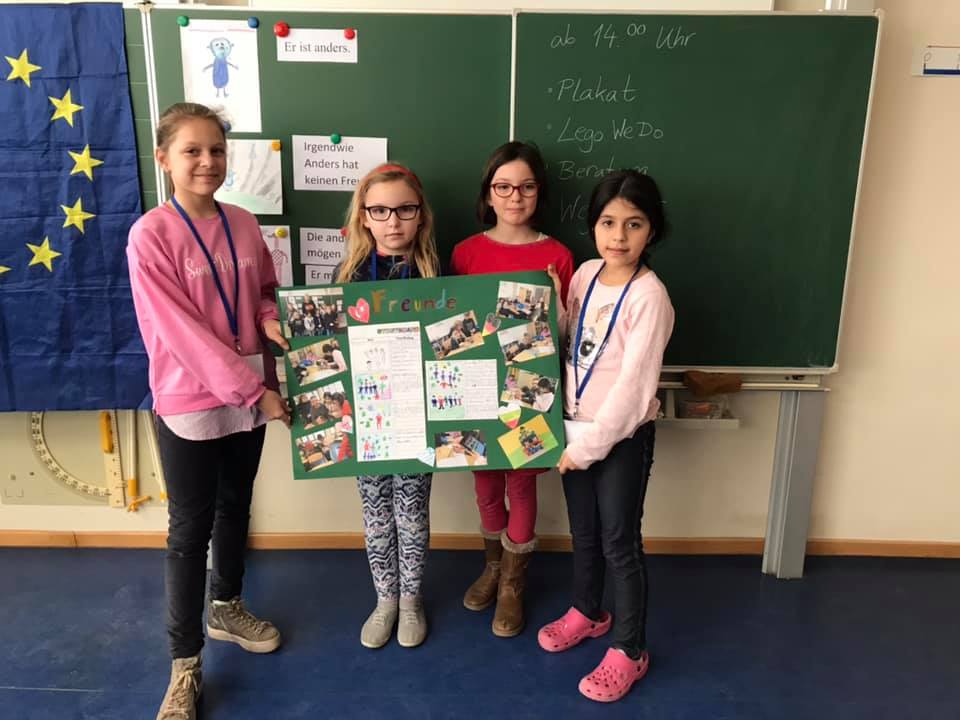 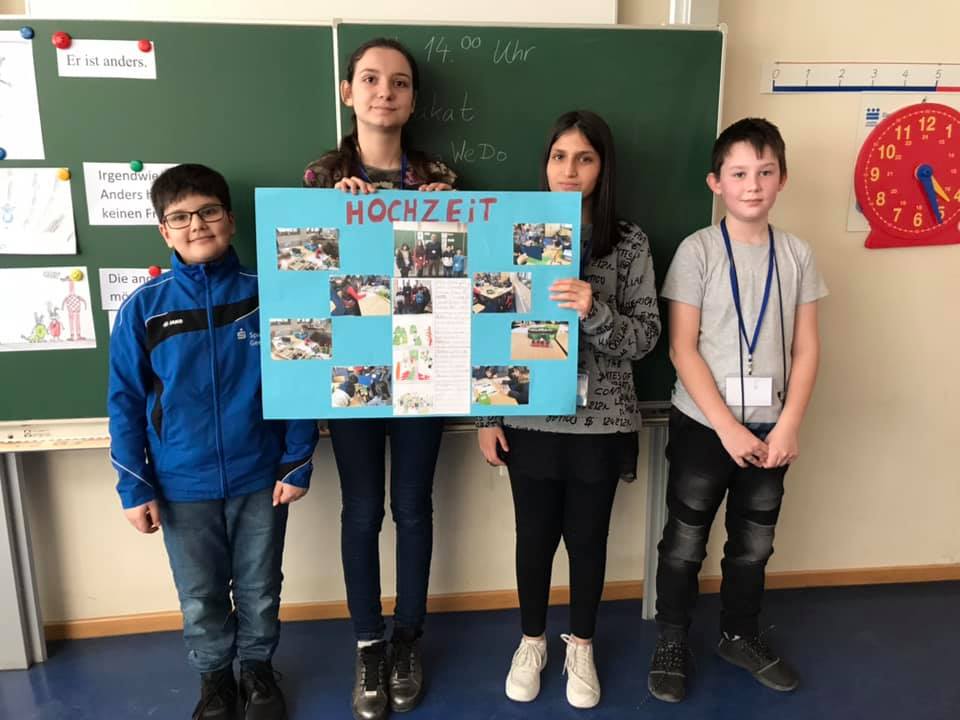 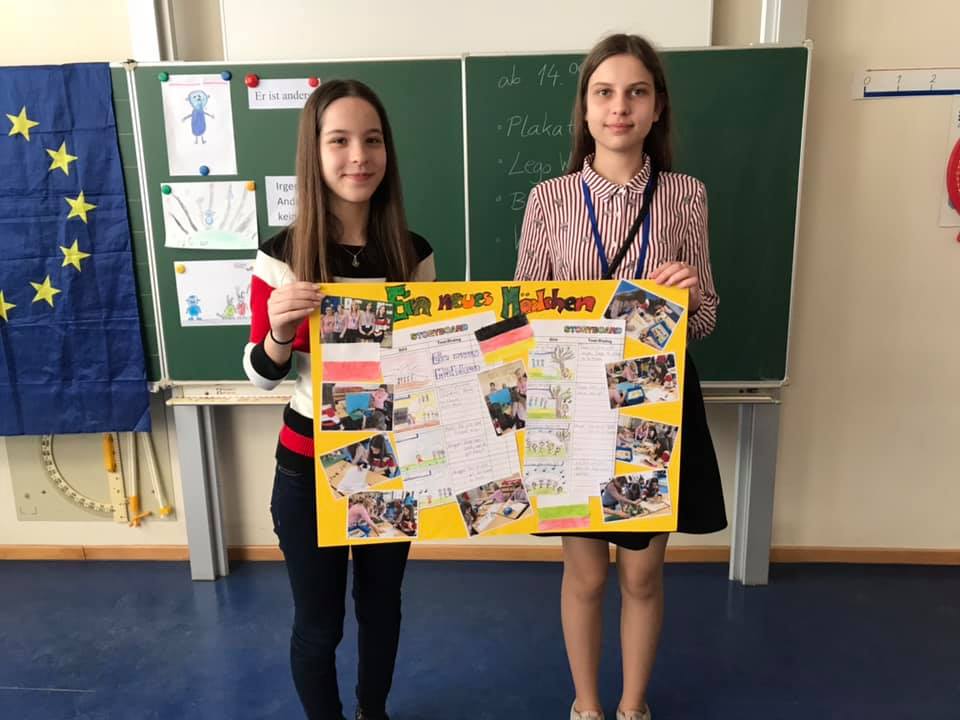 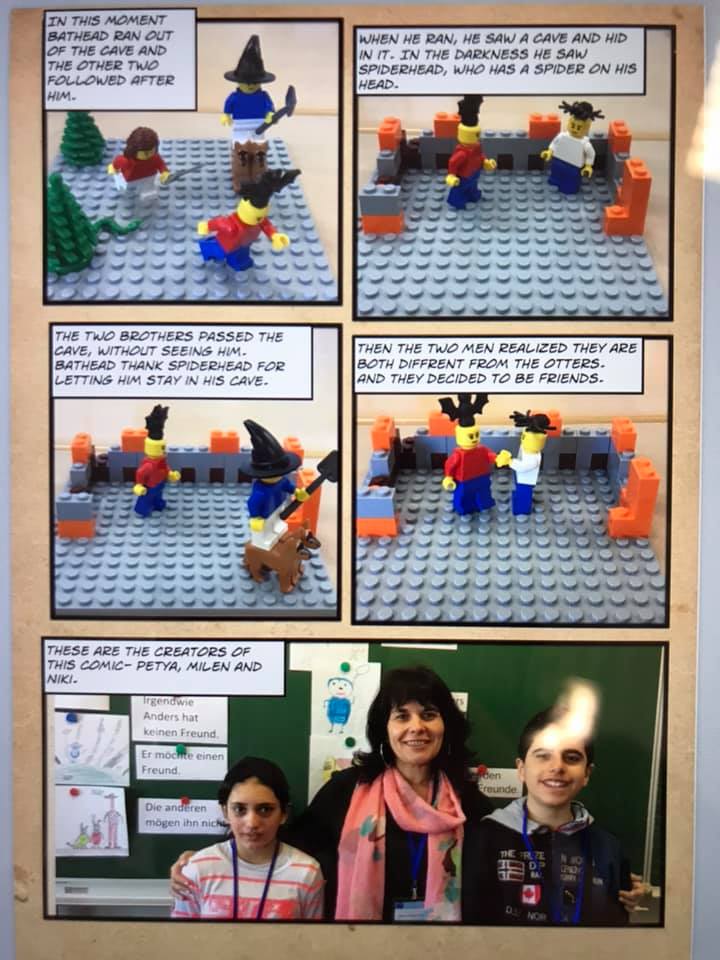 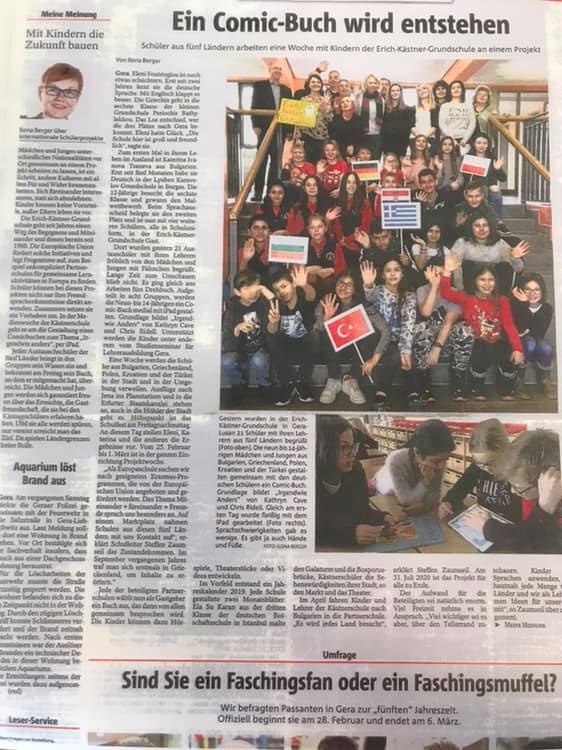 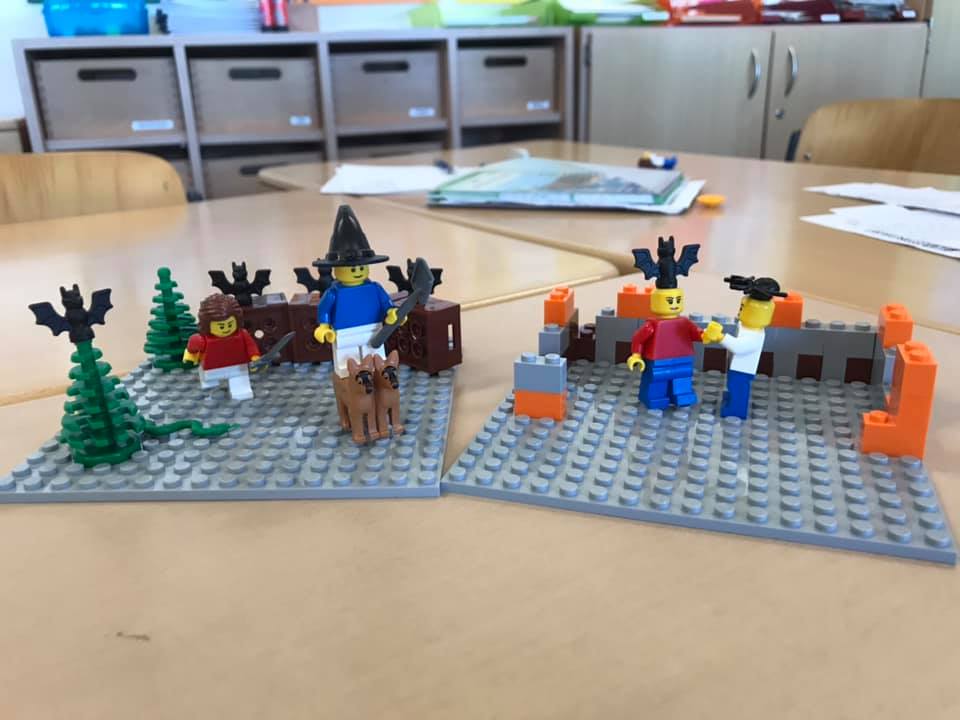 БАБА МАРТА В ГЕРА
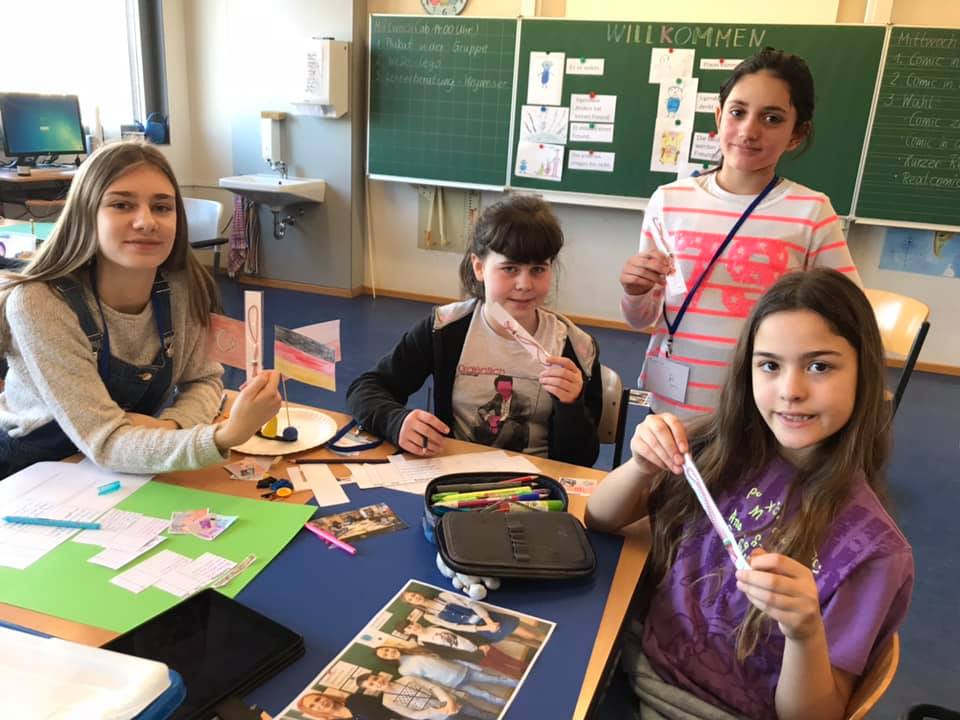 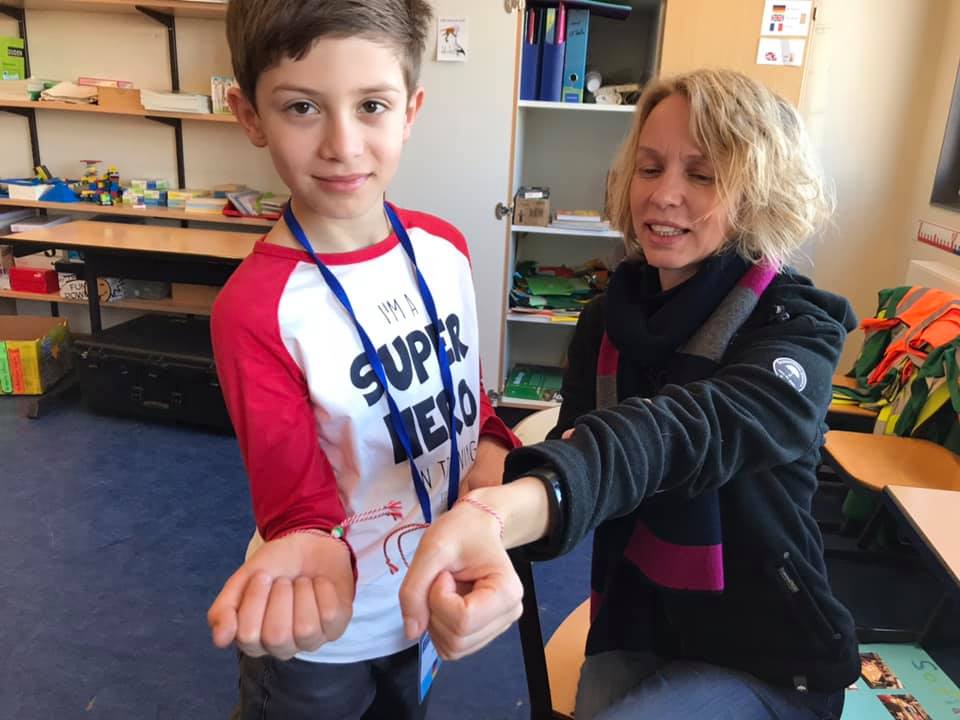 ЕРФУРТ- Парламент
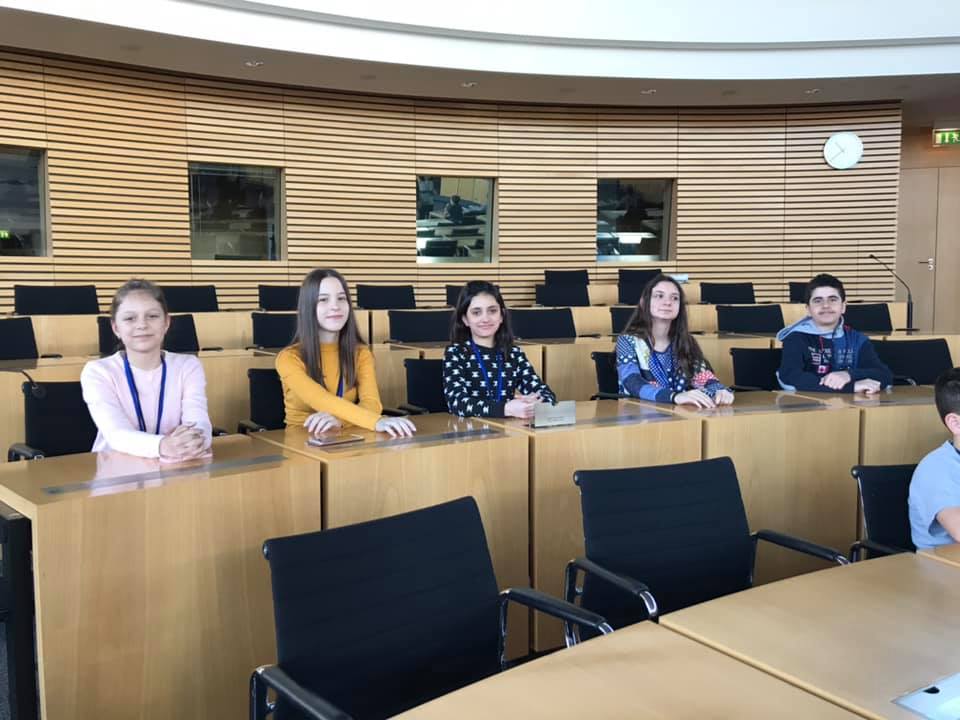 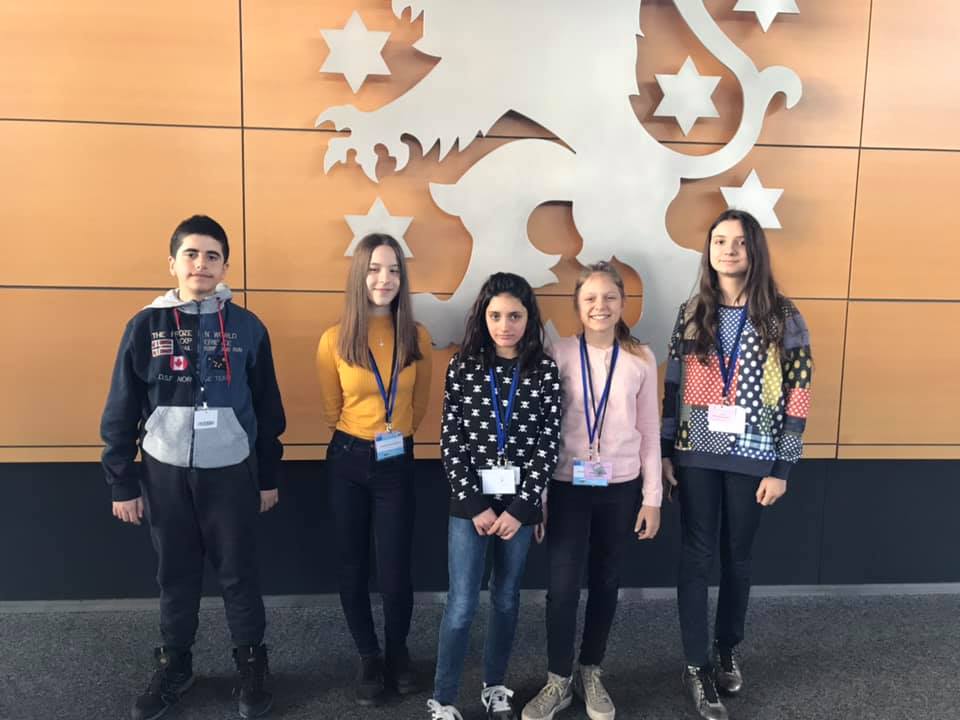 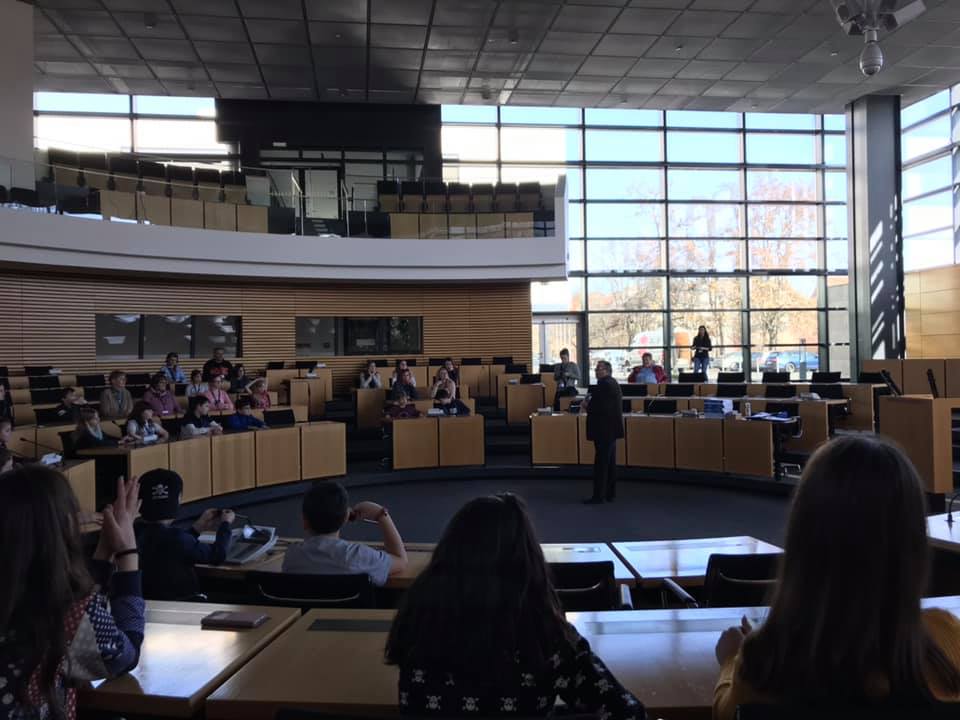 ЕРФУРТ-  При Министър-председателя на провинция Тюрингия
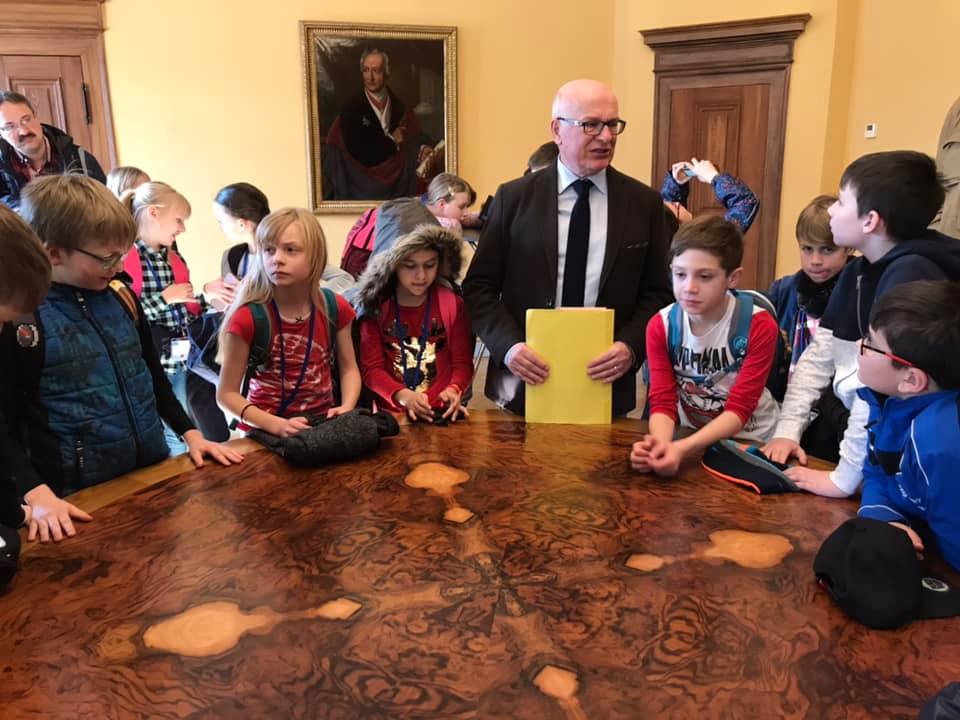 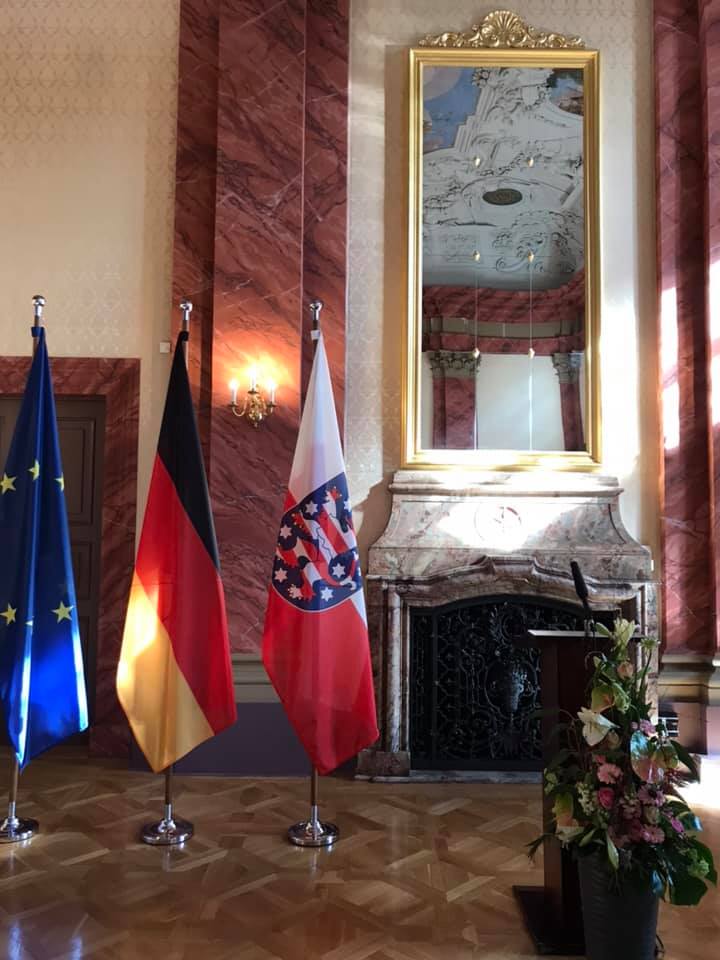 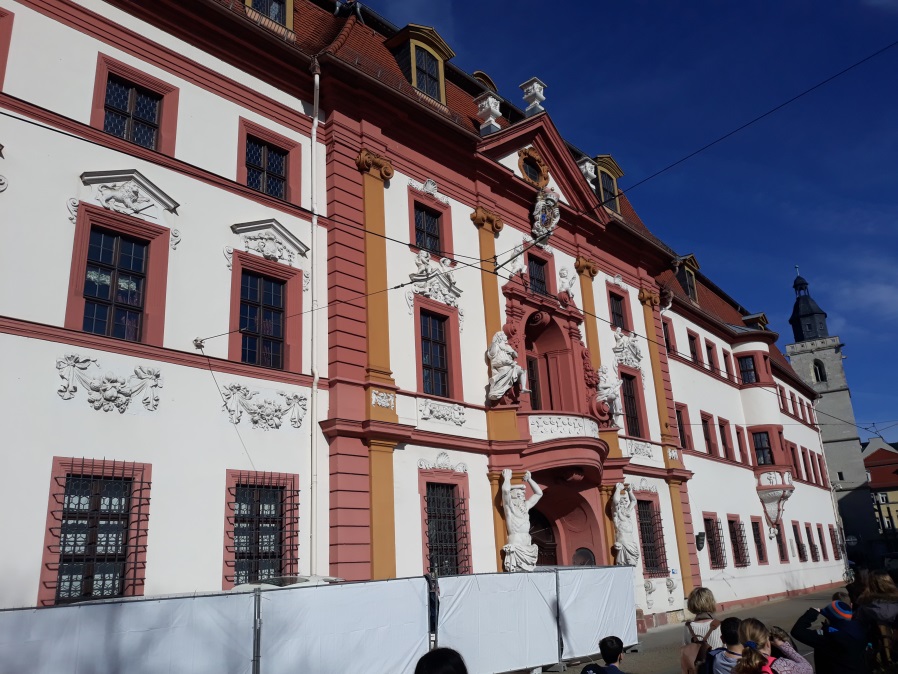 Европейски културен и информационен център в Тюринген
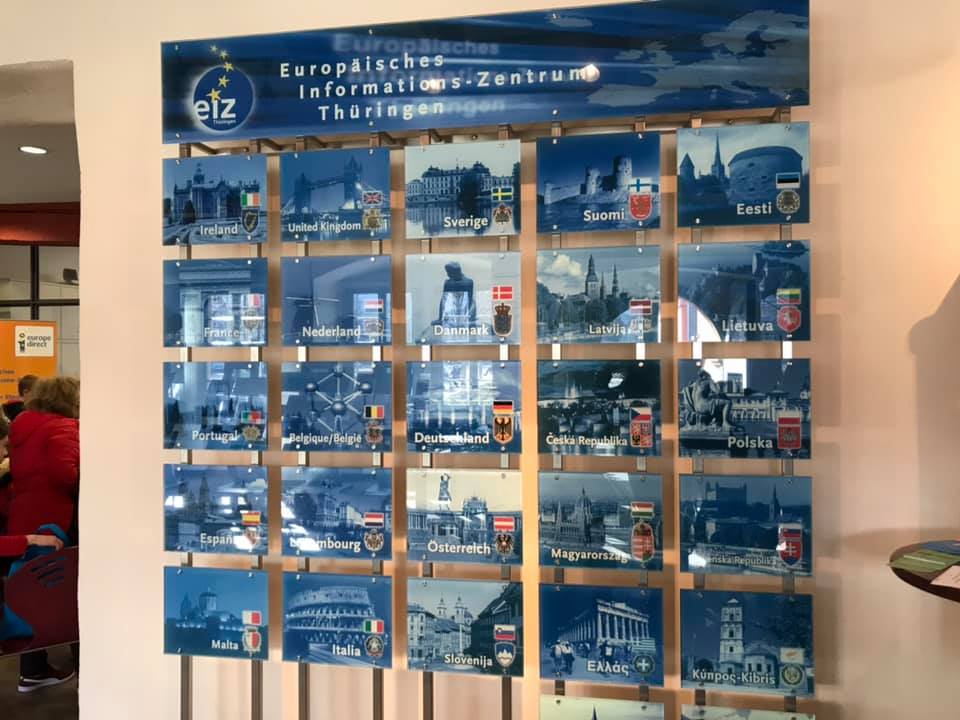 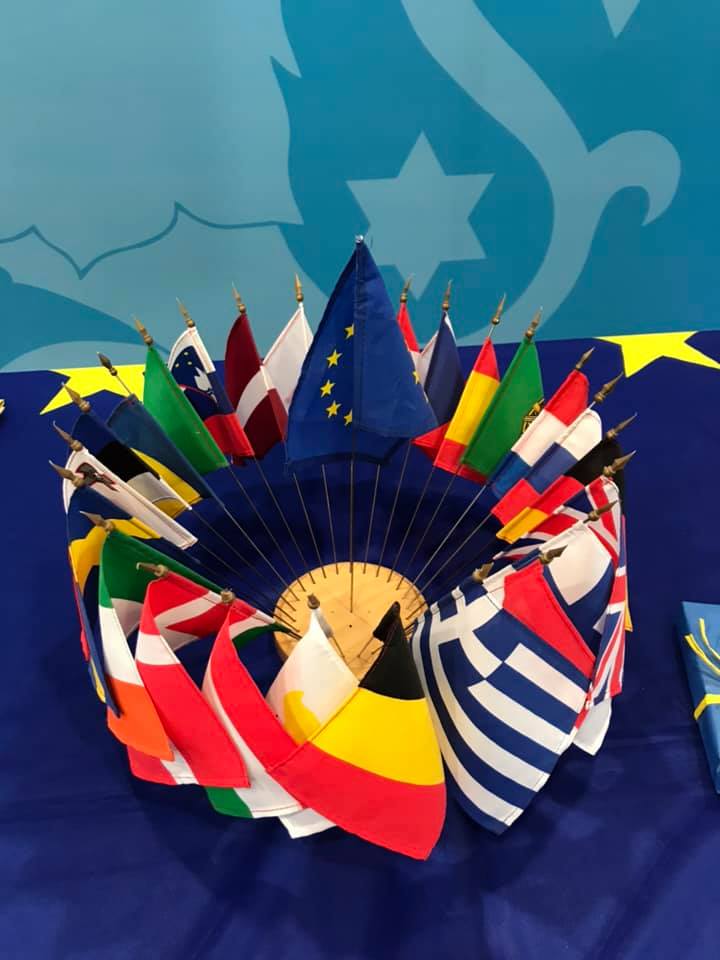 Среща с кмета на Гера
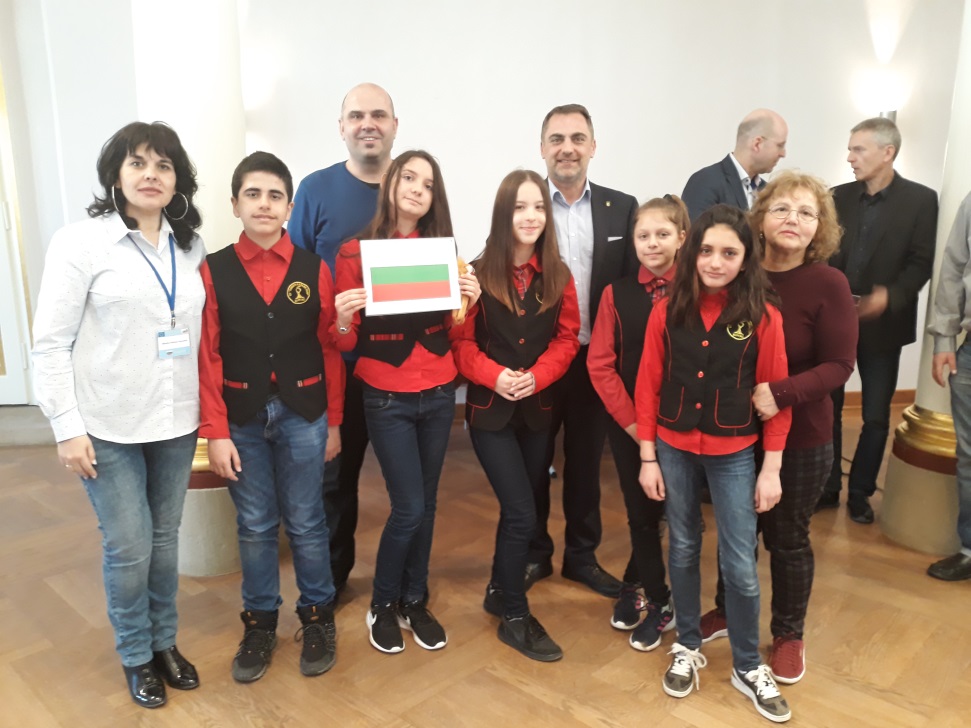 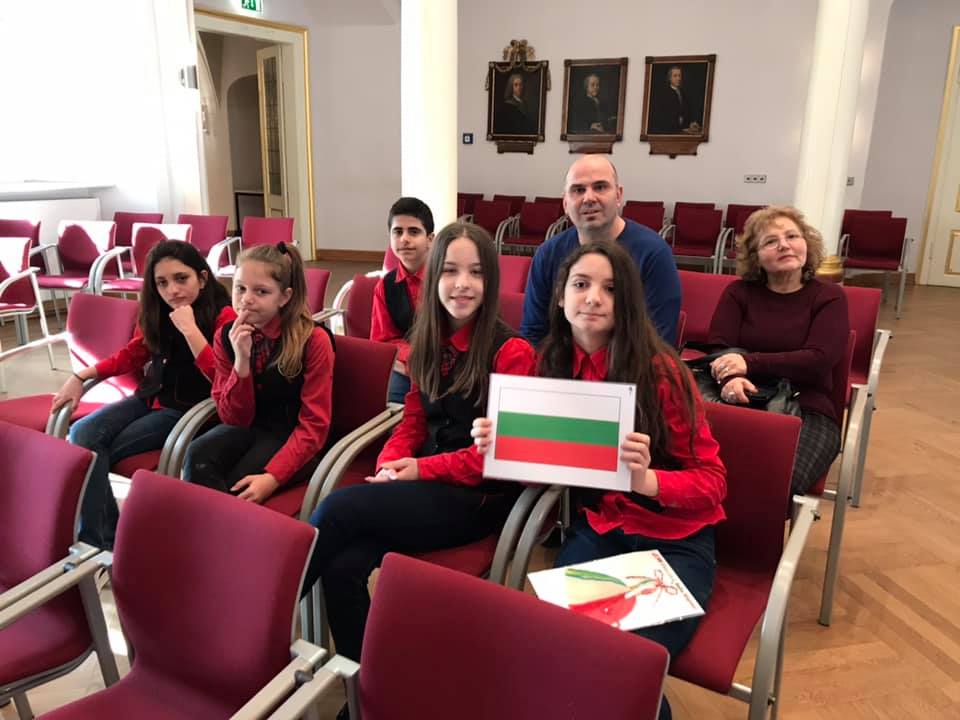 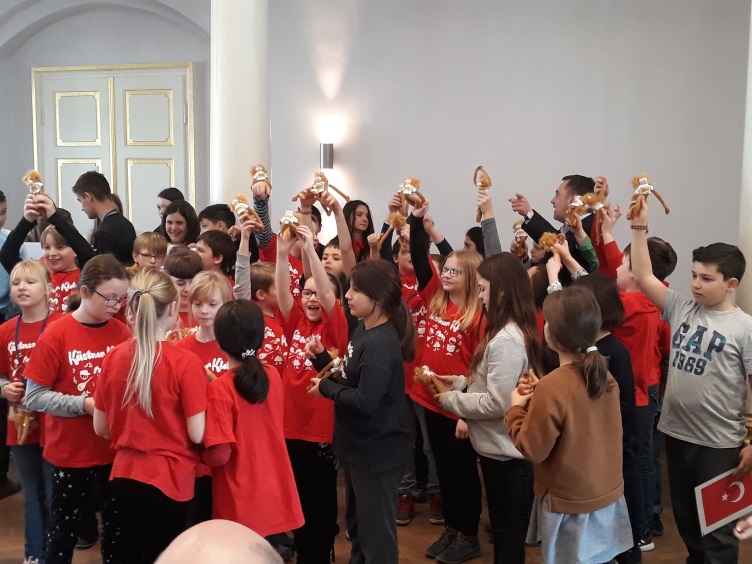 ГЕРА
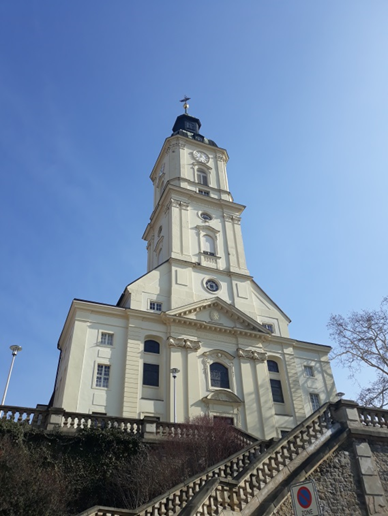 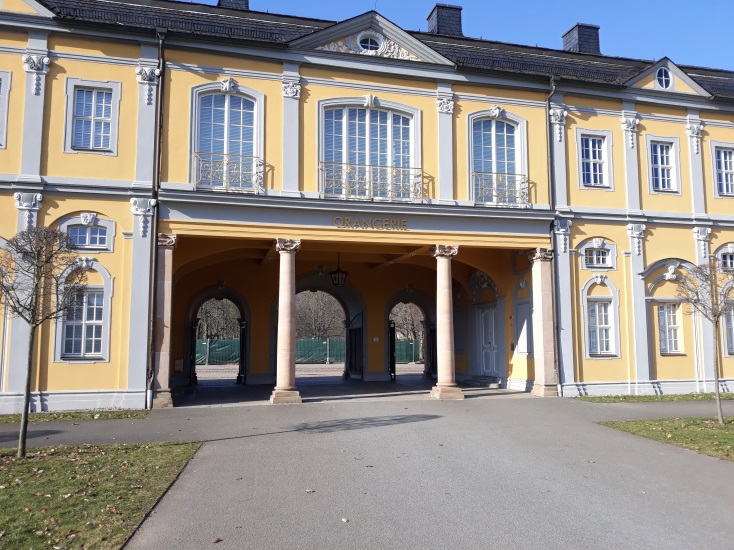 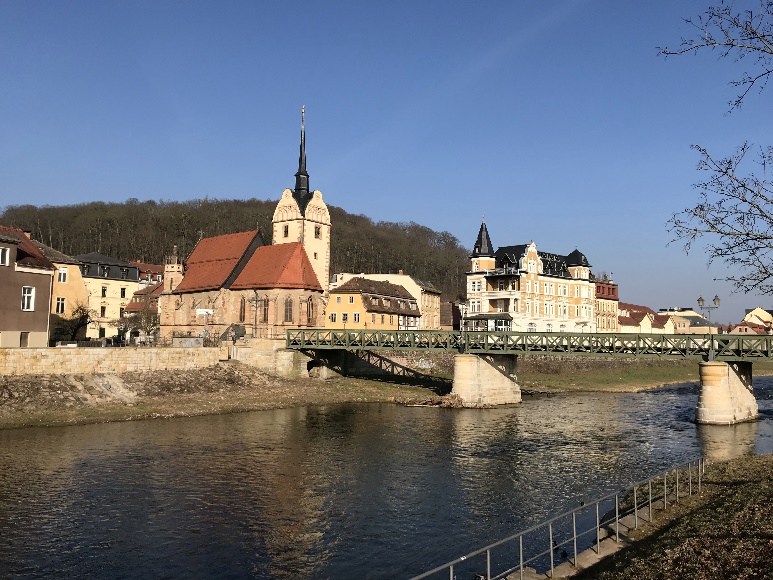 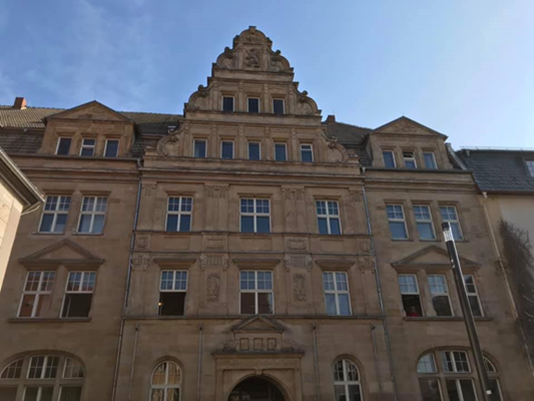 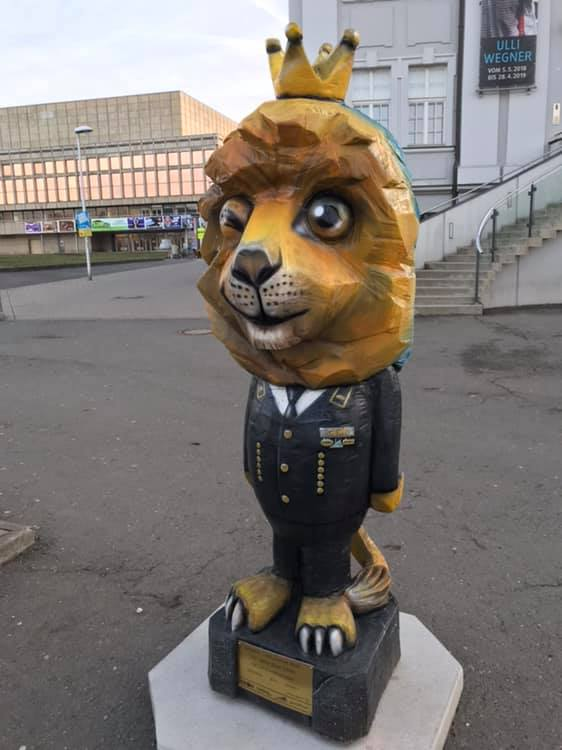 Höhler
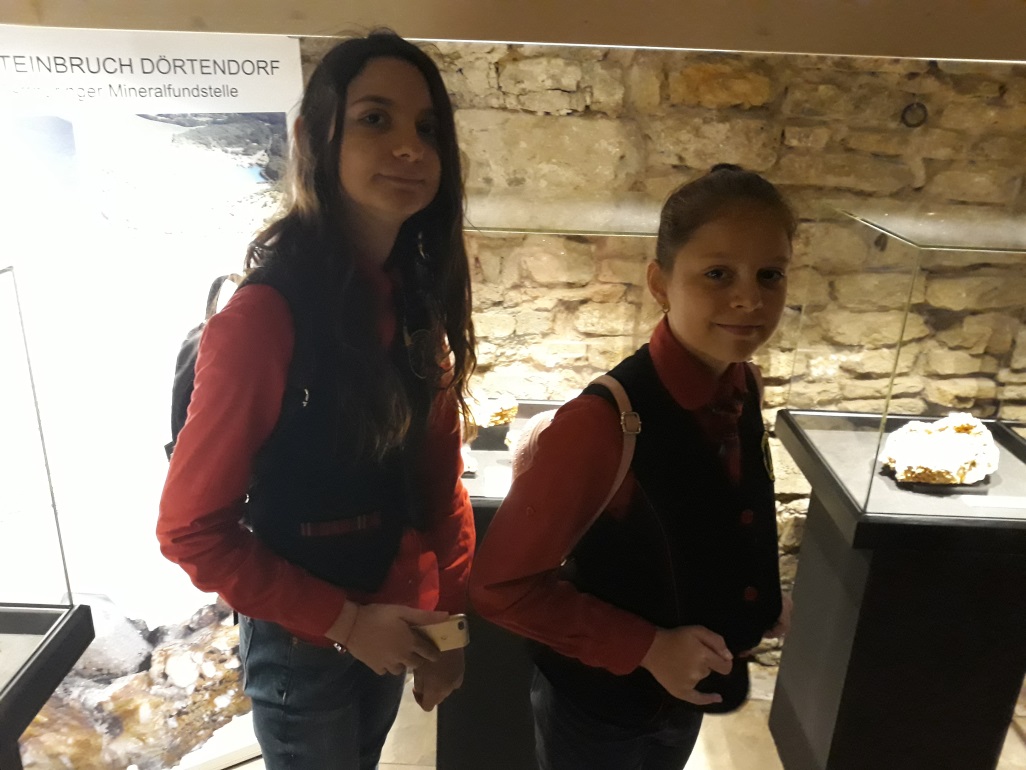 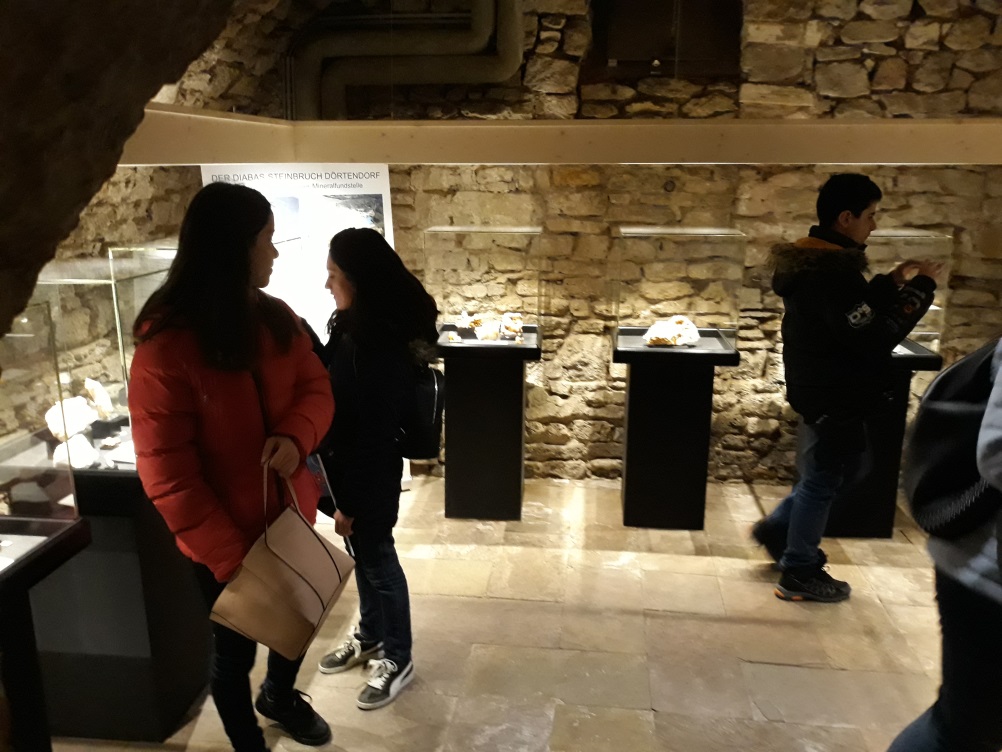 ТЕЛЕВИЗИЯ OKG
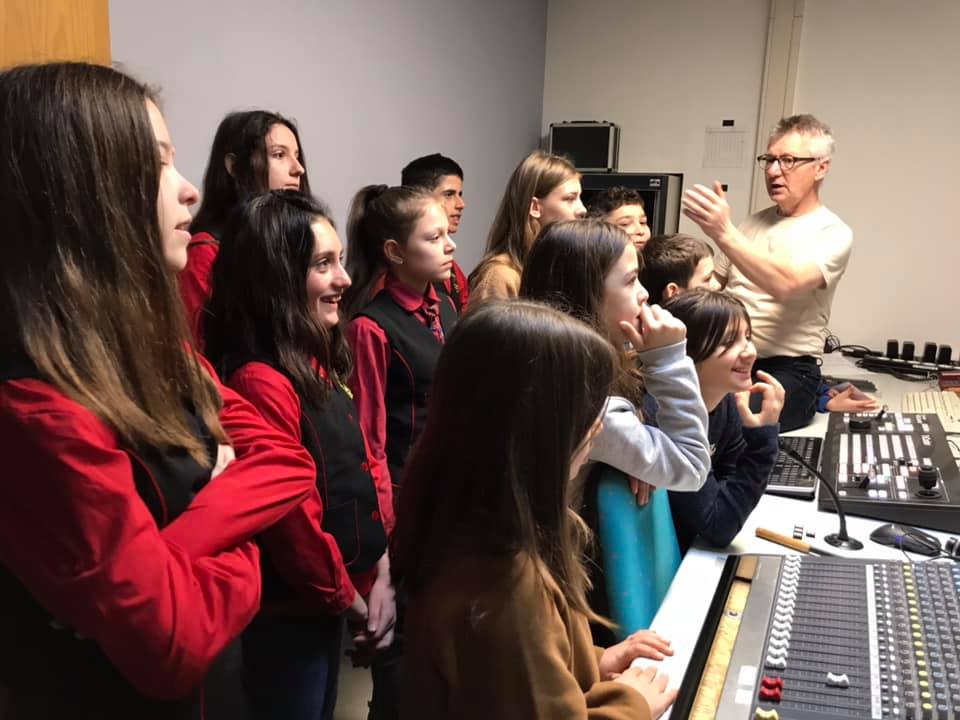 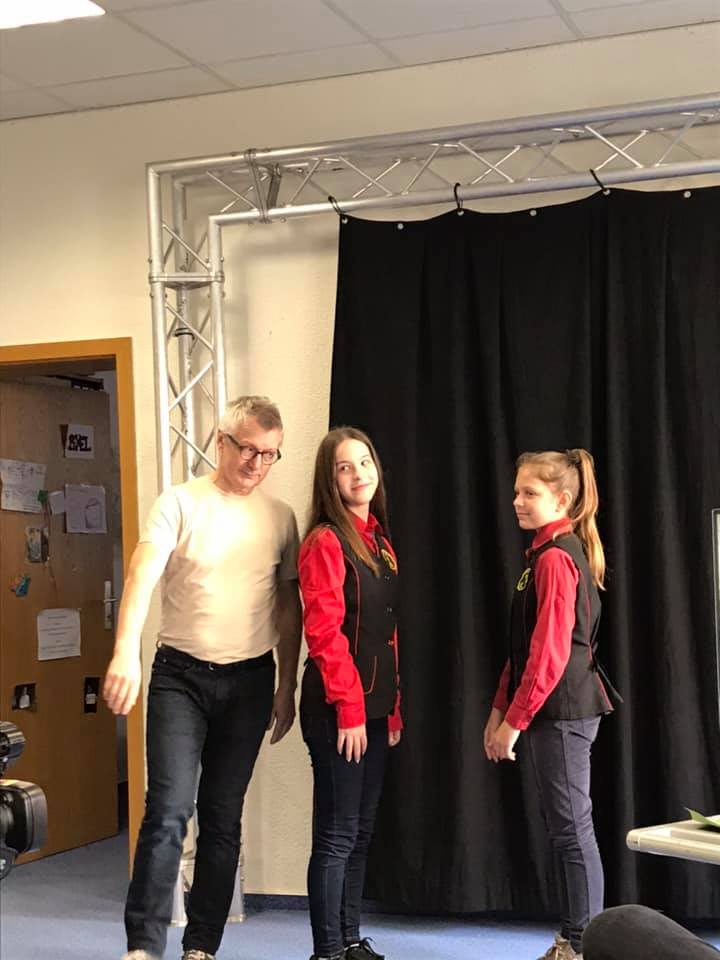 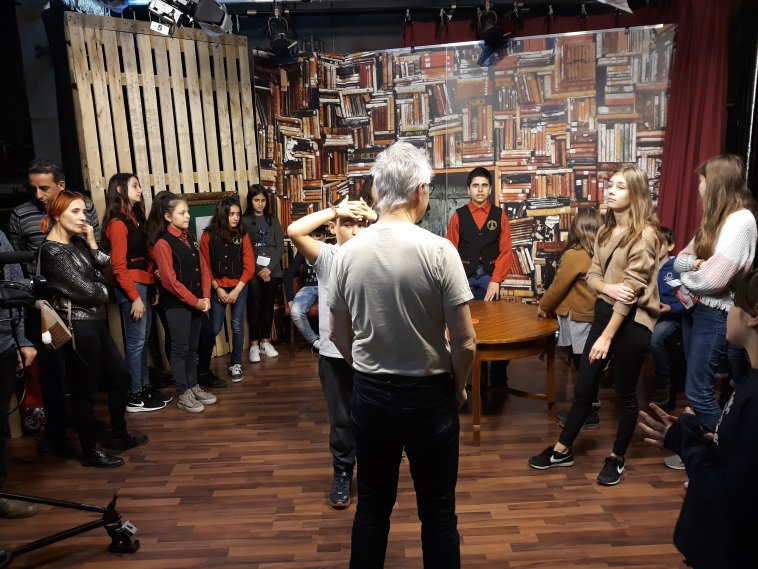 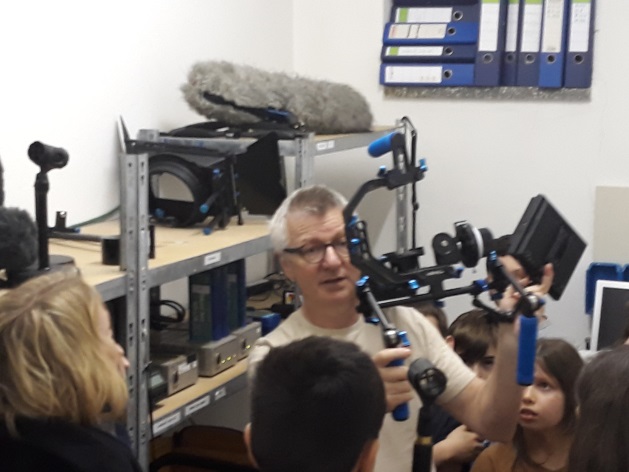 УЧИЛИЩЕ „ЕРИХ КЕСТНЕР“
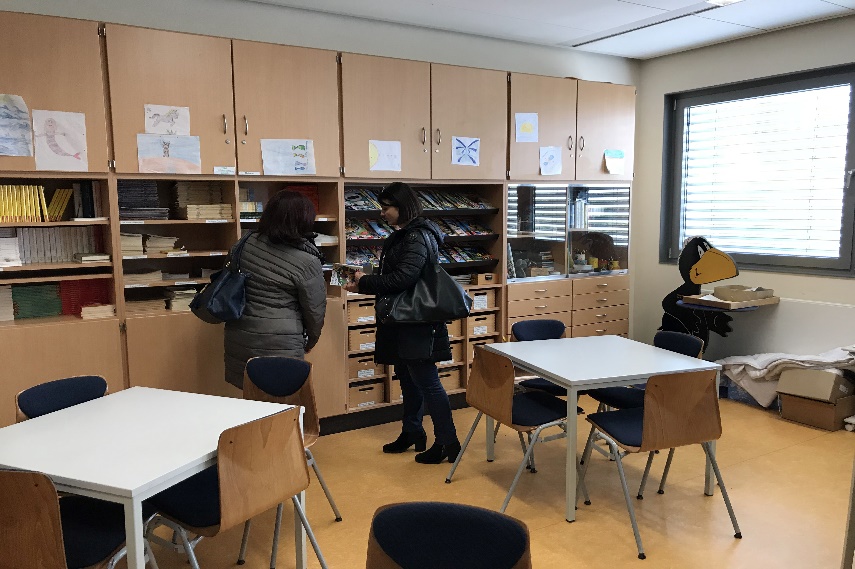 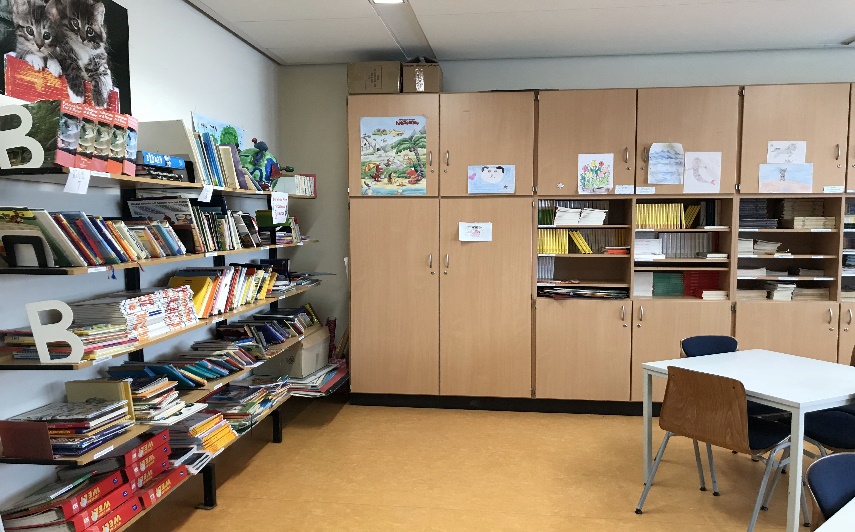 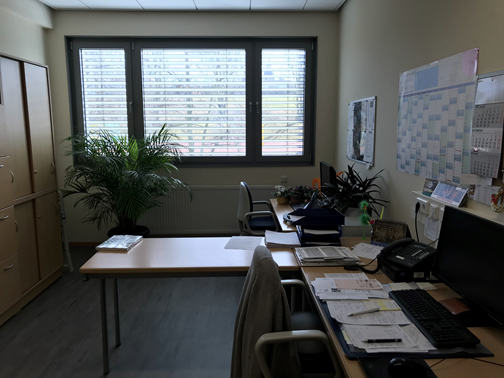 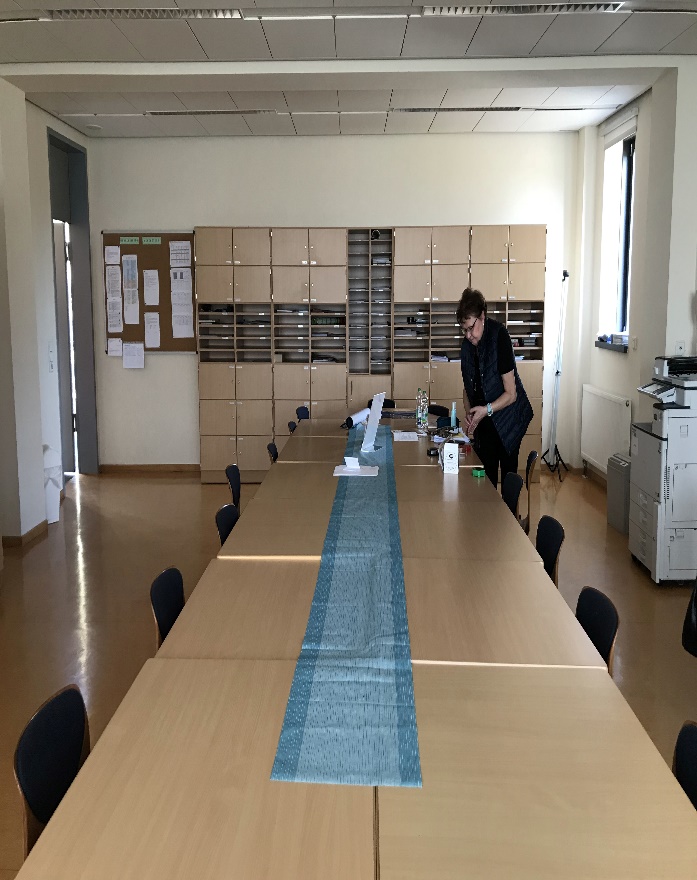 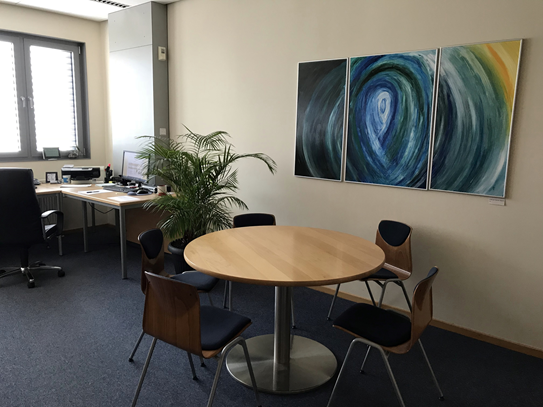 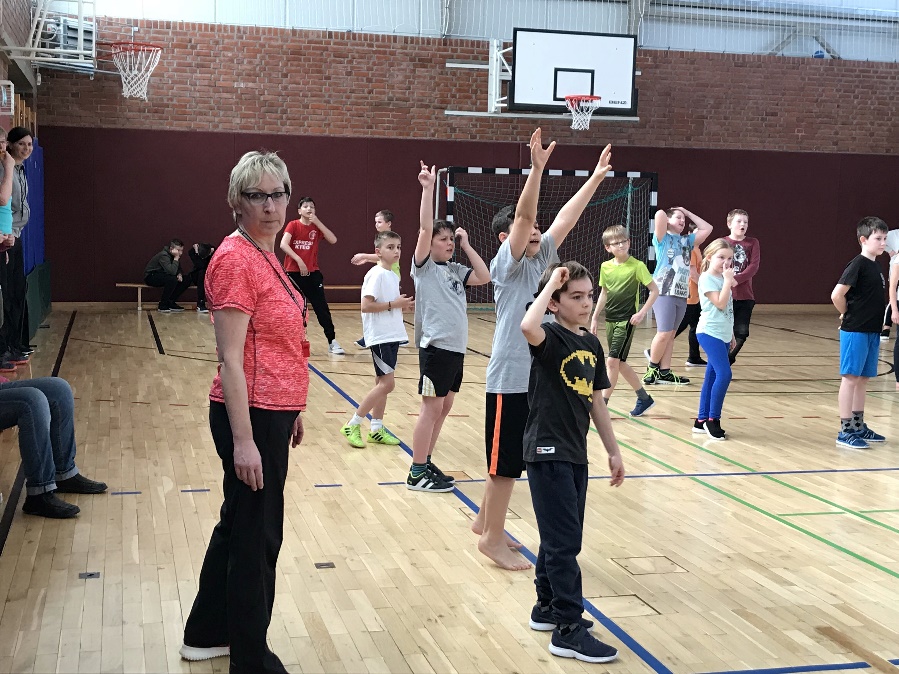 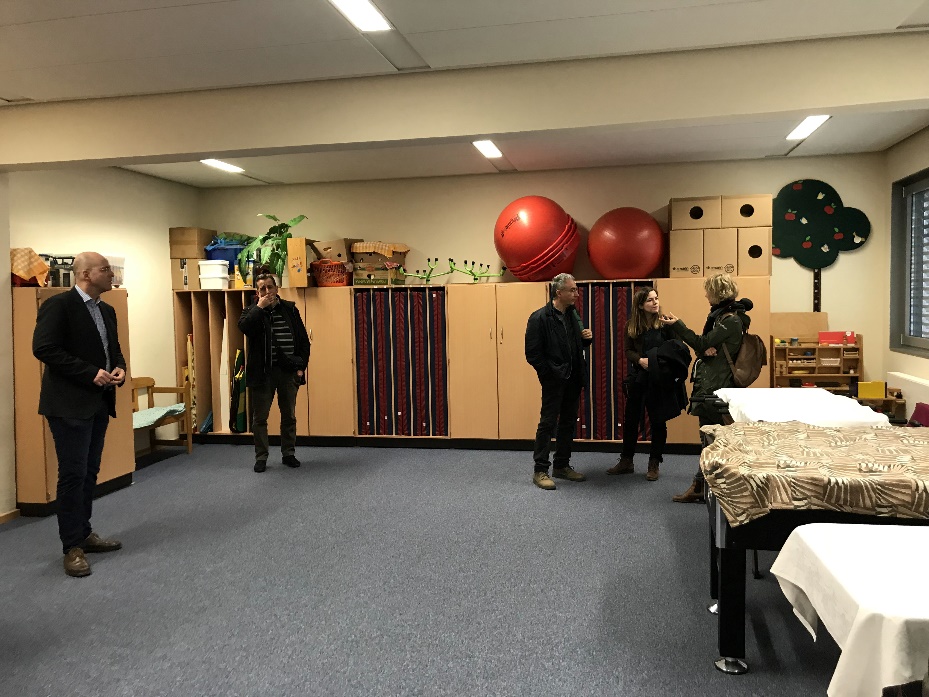 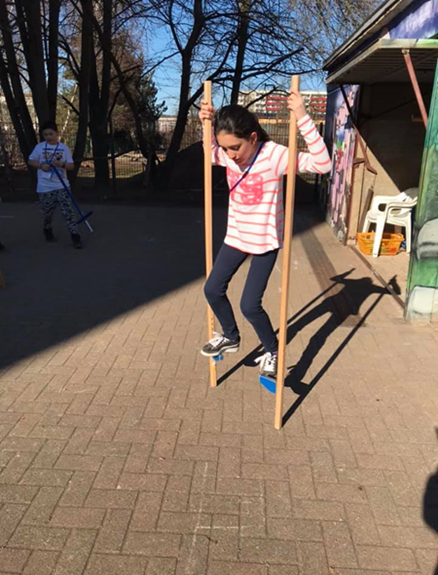 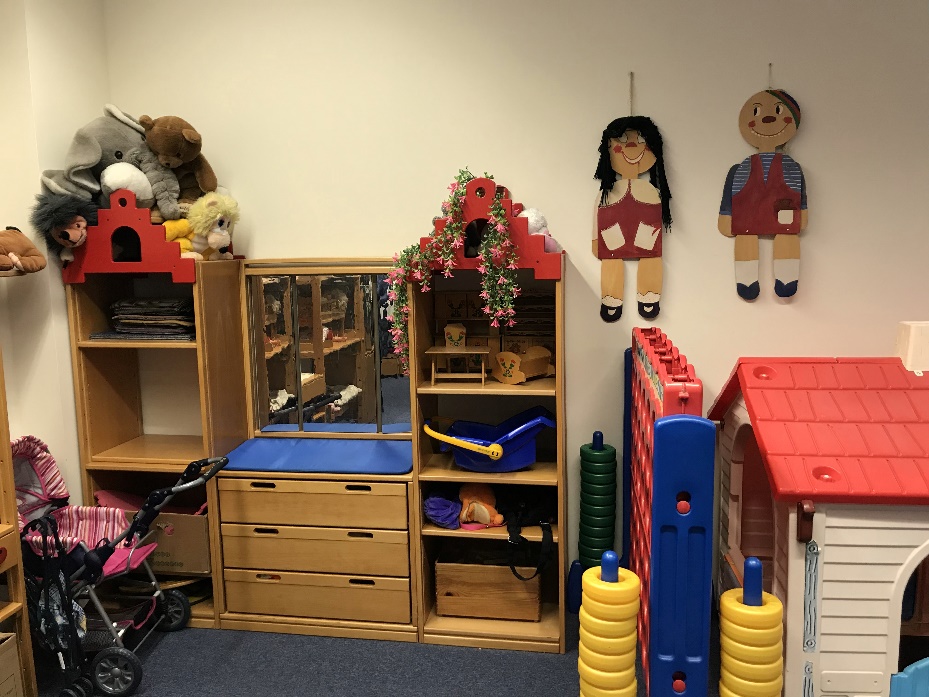 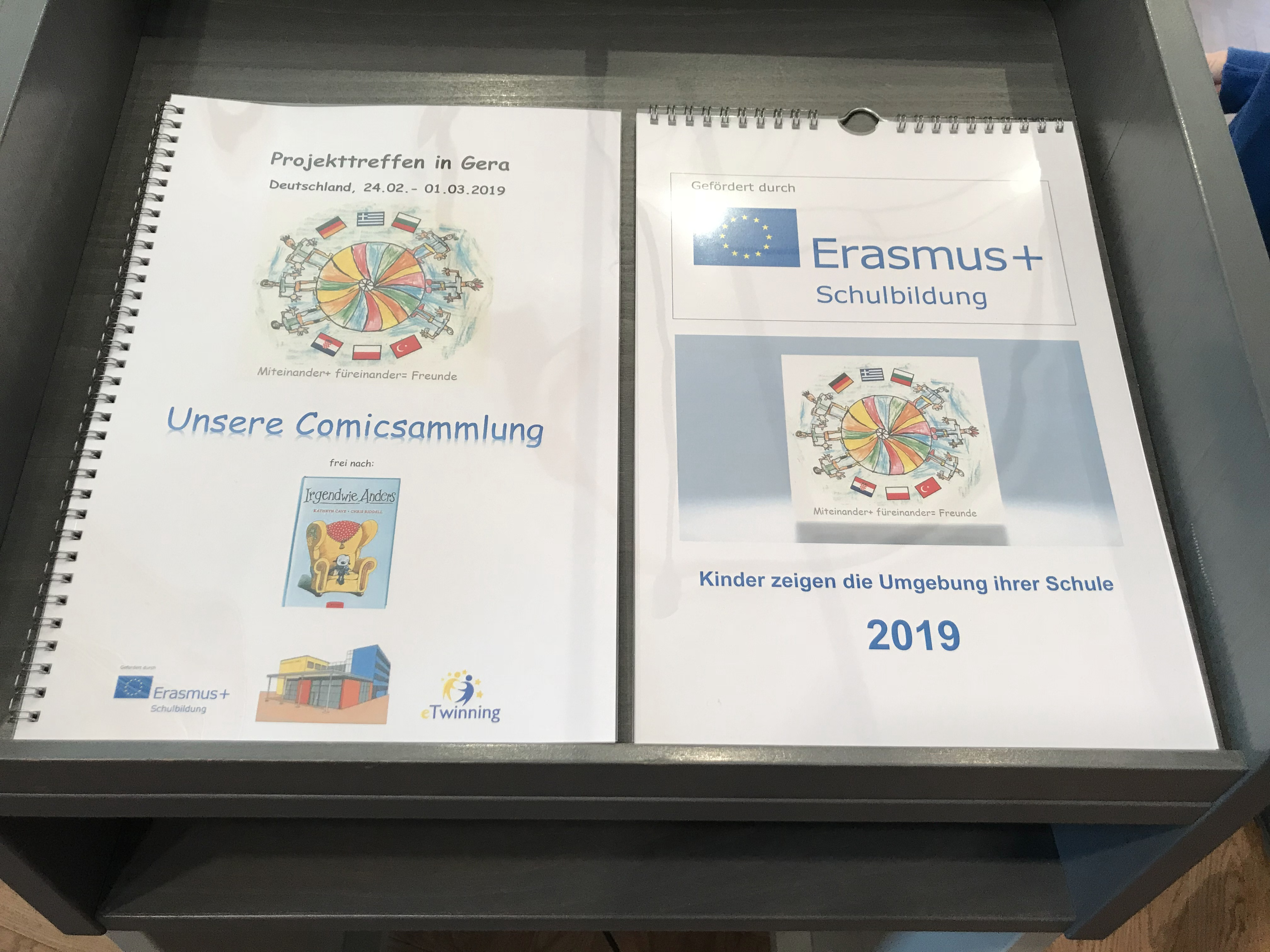